Вимоги, що ставляться до особистості сучасного менеджера.
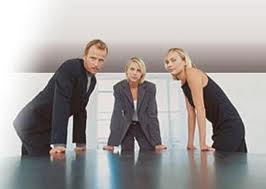 Вимоги, які ставляться до особистості сучасного менеджера можна сформувати в три групи:
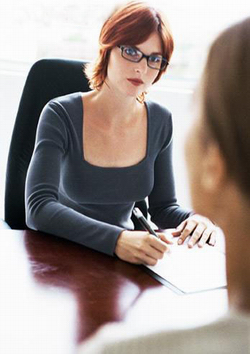 Професійні - 



Особисті - 



Ділові -
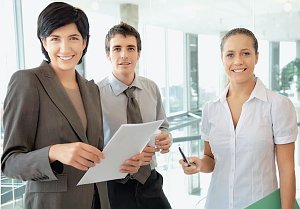 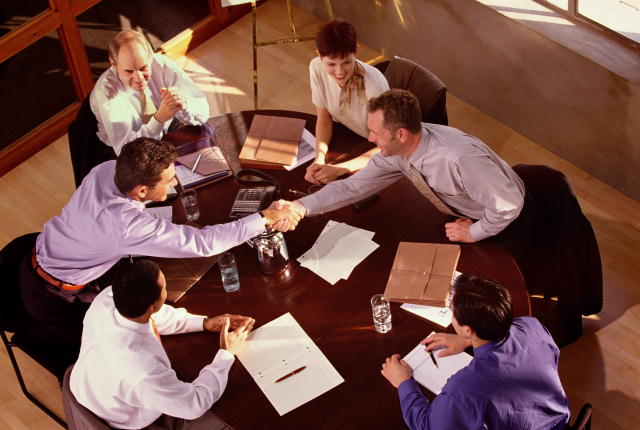 Якщо розглянути їх ближче, можна відмітити що:
ПРОФЕСІЙНІ – це:
Широта поглядів, ерудиція
Глибоке знання своєї сфери
Високий рівень освіти, практичного досвіду
Прагнення до постійного самовдосконалення
Вміння планувати свою роботу
Високий рівень організації праці
Пошук нових форм і методів роботи.
Особисті:
Фізичне і психологічне здоров’я
Високий рівень внутрішньої культури
Енергійність
Завзятість в досягненні мети
Принциповість і рішучість
Вміння поважати підлеглих
Чесність і справедливість
Почуття гумору, тощо.
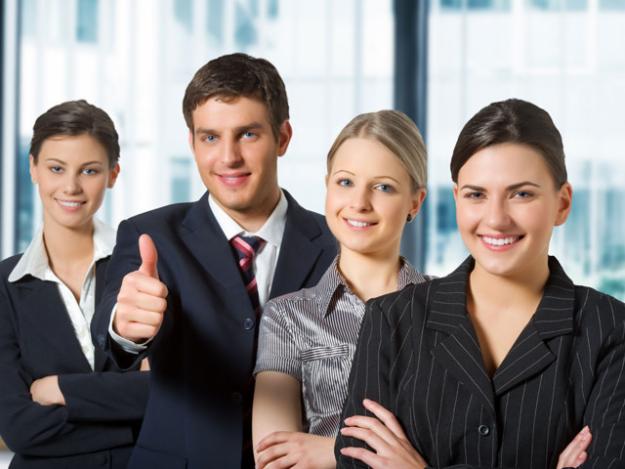 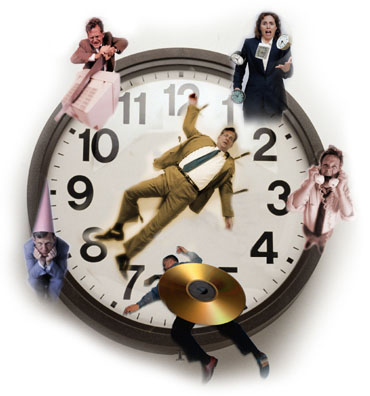 Ділові:
Уміння створити підприємство
Уміння стратегічно мислити
Знання техніки і технологій
Уміння розподіляти задачі
Уміння самостійно і вчасно приймати рішення
Мотивування підлеглих
Домінантність, чеснолюбність, тощо.
Значимість характеристик ефективності у топ-менеджера:
Висновок:
Кожен менеджер повинен прагнути до лідерства. Йому необхідно вміти сполучити у своїй діяльності як формальну, так і особистісну основу влади у підприємстві. Тільки такий підхід дозволить йому досягти намічених результатів.
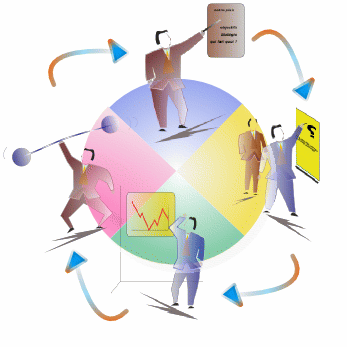 Тестове завдання для самоконтролю.
1. Що формують в три групи для особистості менеджера?
А – функції
Б – види діяльності
В – вимоги
2. Одною з якостей менеджера є:
А – комунікативність
Б – діловитість
В – вміння планувати
3. До якої з вимог належить мотивування підлеглих?
А – особистої
Б – професійної
В – ділової
4. Основа влади менеджера:
А – особиста
Б – посадова
В – ділова
5. Як сприймає інформація працівника в лідерстві?
А – з повною довірою
Б – з обмеженістю
В – з повним контролем
6.Чи повинен бути присутній в менеджмента, в його професійній діяльності оптимізм?
А – ні, тут потрібен професіоналізм
Б – звичайно, в будь – якій справі потрібно бути оптимістом 
В – мабуть так
7. людина, яка здійснює постійну керуючу посаду, наділена повноваженнями приймати рішення:
А – адміністратор
Б – порть’є
В – менеджер
8. Найвищу оцінку в значимості характеристик досягло:
А – лідерство
Б – інноваційність
В – ділова репутація
9. Якою є ця оцінка?
А – 9,2
Б – 8,5
В – 9,4
10. Професійні, особисті, ділові…. Це?
А – вимоги
Б – функції
В - види